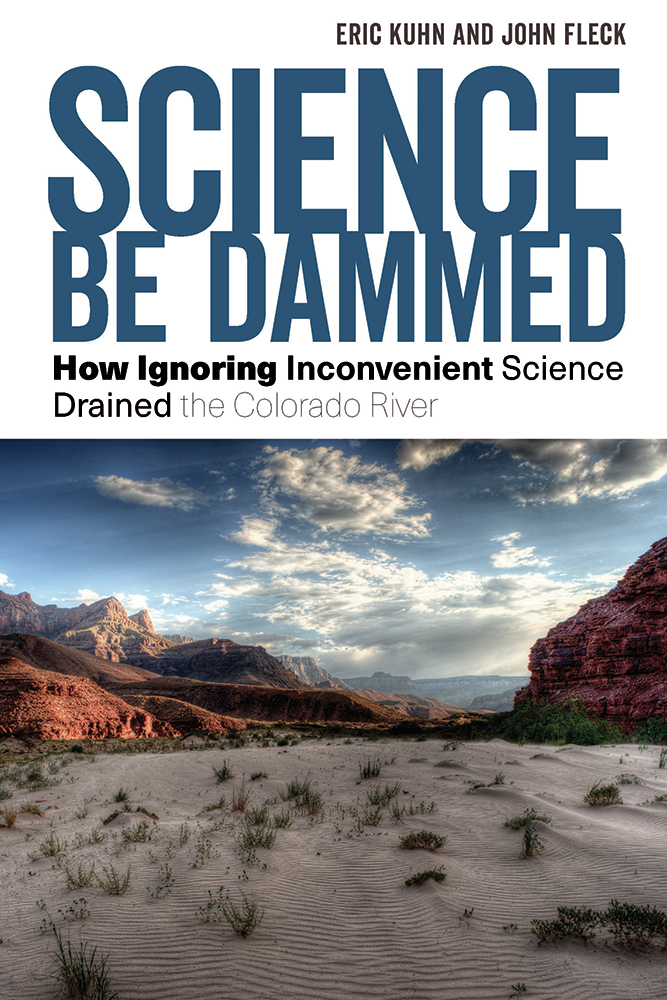 The Millennium Drought(2000-2020) and Its Implications for the Future of the Colorado River
Eric Kuhn
October 14, 2020
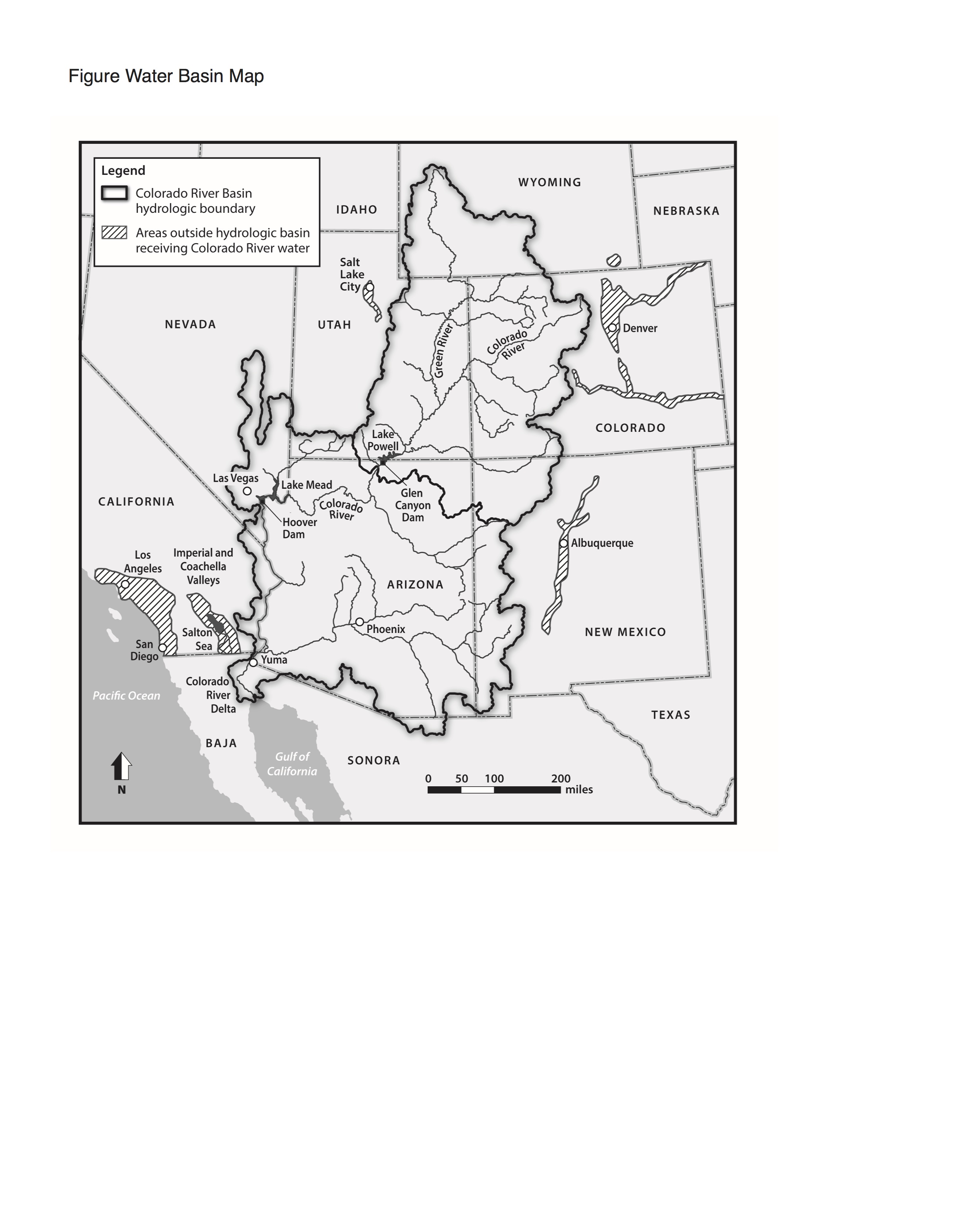 The Millennium Drought
 Began in 2000
Still with us 21 years later
It’s not the driest 20+ year period in the paleo-record
Science points to temperature as a driver
Could it be the new normal?
Could the future be drier?
Science Be Dammed
2
Recent Report by the USU Future of the Colorado River Project
Science Be Dammed
3
ESTIMATED NATURAL FLOWS AT      LEES FERRY
2000-2018 	12.44 MAF/YEAR 	(USBR NFDB)
2000-2020	12.5 -12.6 MAF/YEAR 	(EK estimate)
1953-1977	12.89 MAF/YEAR	(USBR NFDB)
1576-1600	11.76 MAF/YEAR	(PALEO reconstruction)
1200-1260	12.5-13 MAF/YEAR	(PALEO reconstruction)
                               
1906-2018	14.76 MAF/YEAR	(“GAUGE” RECORD)
1988-2018	13.16 MAF/YEAR	(“STRESS TEST”)
Science Be Dammed
4
Science is pointing to a simple conclusion –as temperatures go up –Lees Ferry flows go down
Science Be Dammed
5
IMPLICATIONS
With an average natural flow of 12.5 MAF/yr and an “objective release” of 8.25 MAF/yr @ Lee Ferry – the mathematics is simple, the UB can consume 4.25 MAF/yr (including evap).
4.25 MAF/yr is about what is being consumed today in the UB.
Upper Basin annual consumptive uses have been flat since the late 1980s. Since 2003 Lower Basin mainstem annual consumptive uses have been declining (not including LB tributaries).
NOTE this is based on data published by the USBR that is subject to change and not universally accepted
Science Be Dammed
6
Science Be Dammed
7
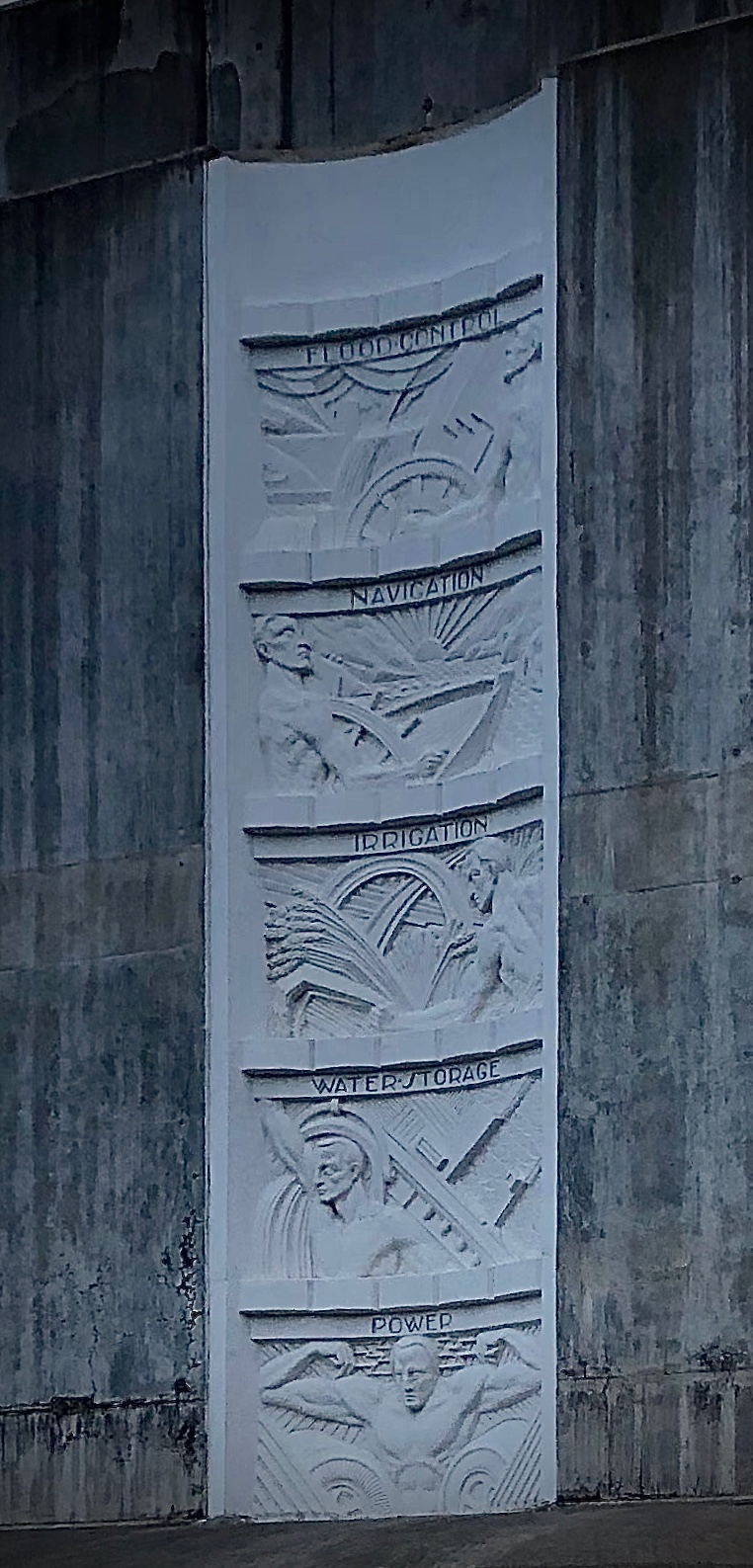 The basic problem today

How do we squeeze 17.5 million acre-feet of legal apportionments into a 12-13 million acre-foot river?
(And one that may continue to shrink!)
Science Be Dammed
8
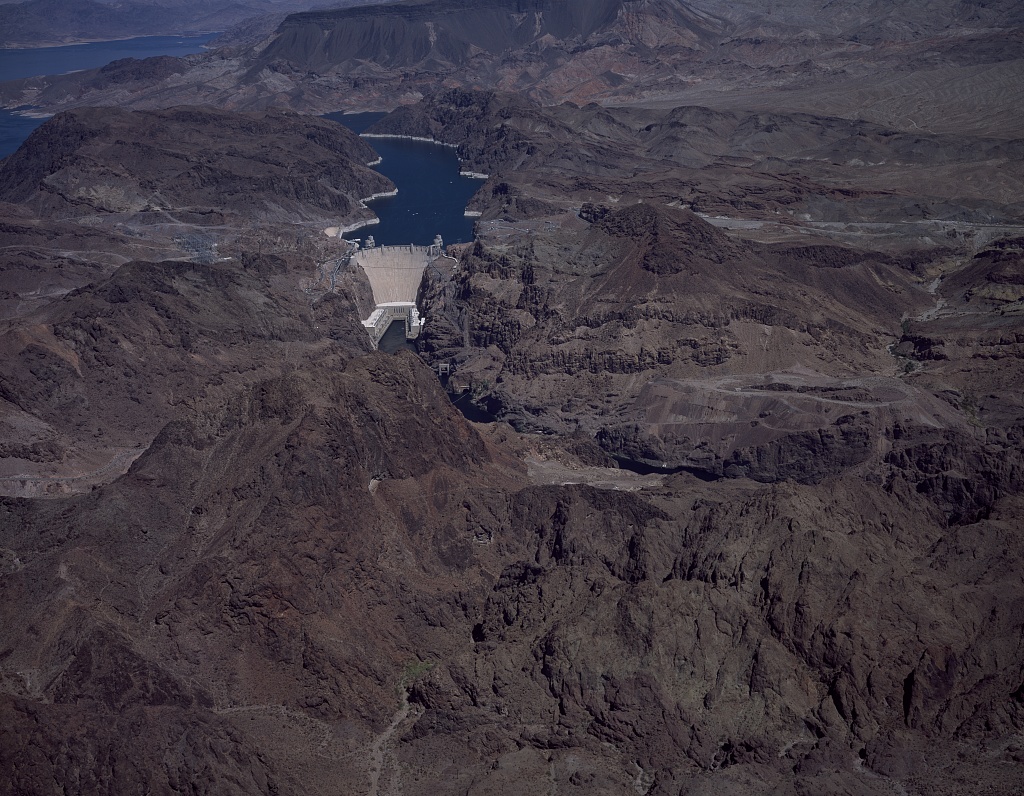 John Fleck
University of New Mexico
Water Resources Program

fleckj@unm.edu
@jfleck

Eric Kuhn
glenwoodrek@gmail.com
Science Be Dammed
9
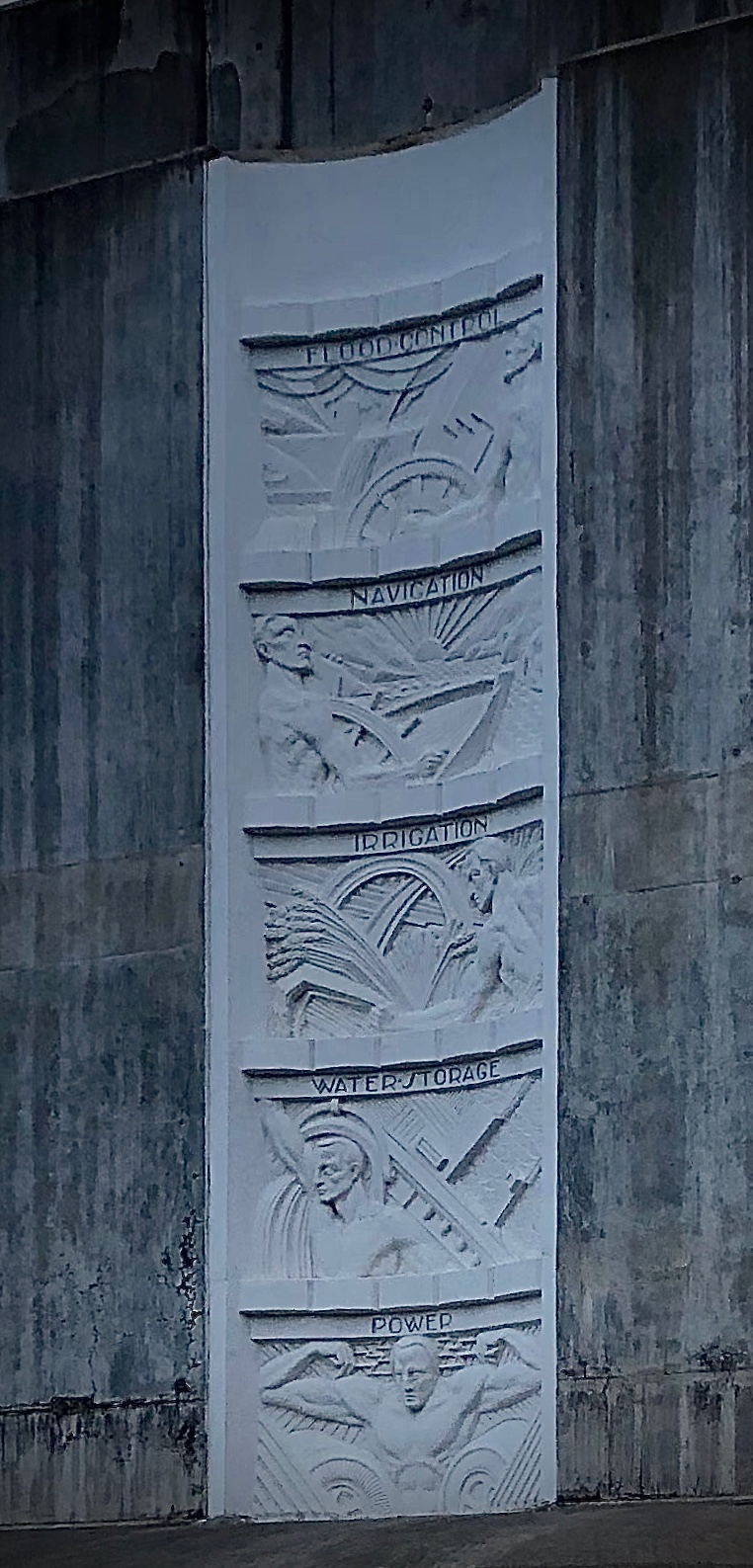 The “Law of the River” – allocating water by making rules

1922: Colorado River Compact
1928: Boulder Canyon Project Act
1930-34: Hoover Dam contracts
1944: Treaty with Mexico
1948: Upper Colorado River Compact
1956: Colorado River Storage Project Act
1963: Arizona v. California
1968: Colorado River Basin Project Act
Science Be Dammed
10